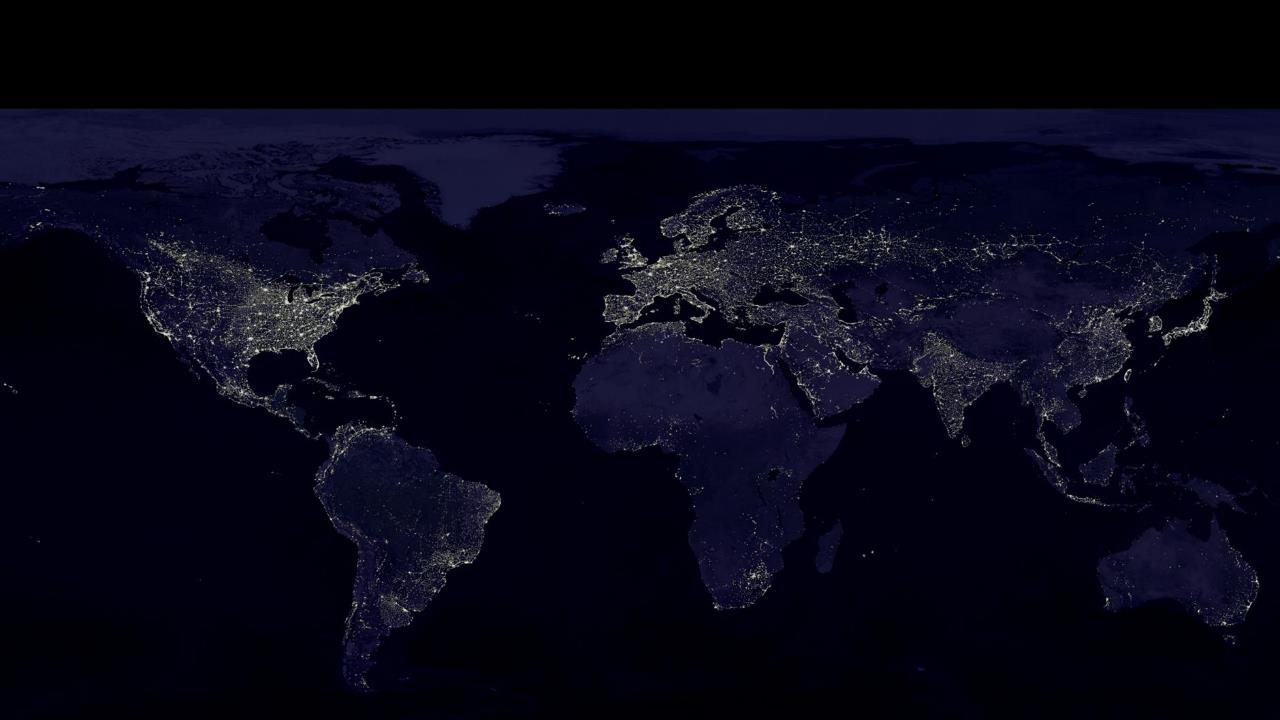 Vanu

The Leader in Off-Grid Network Solutions
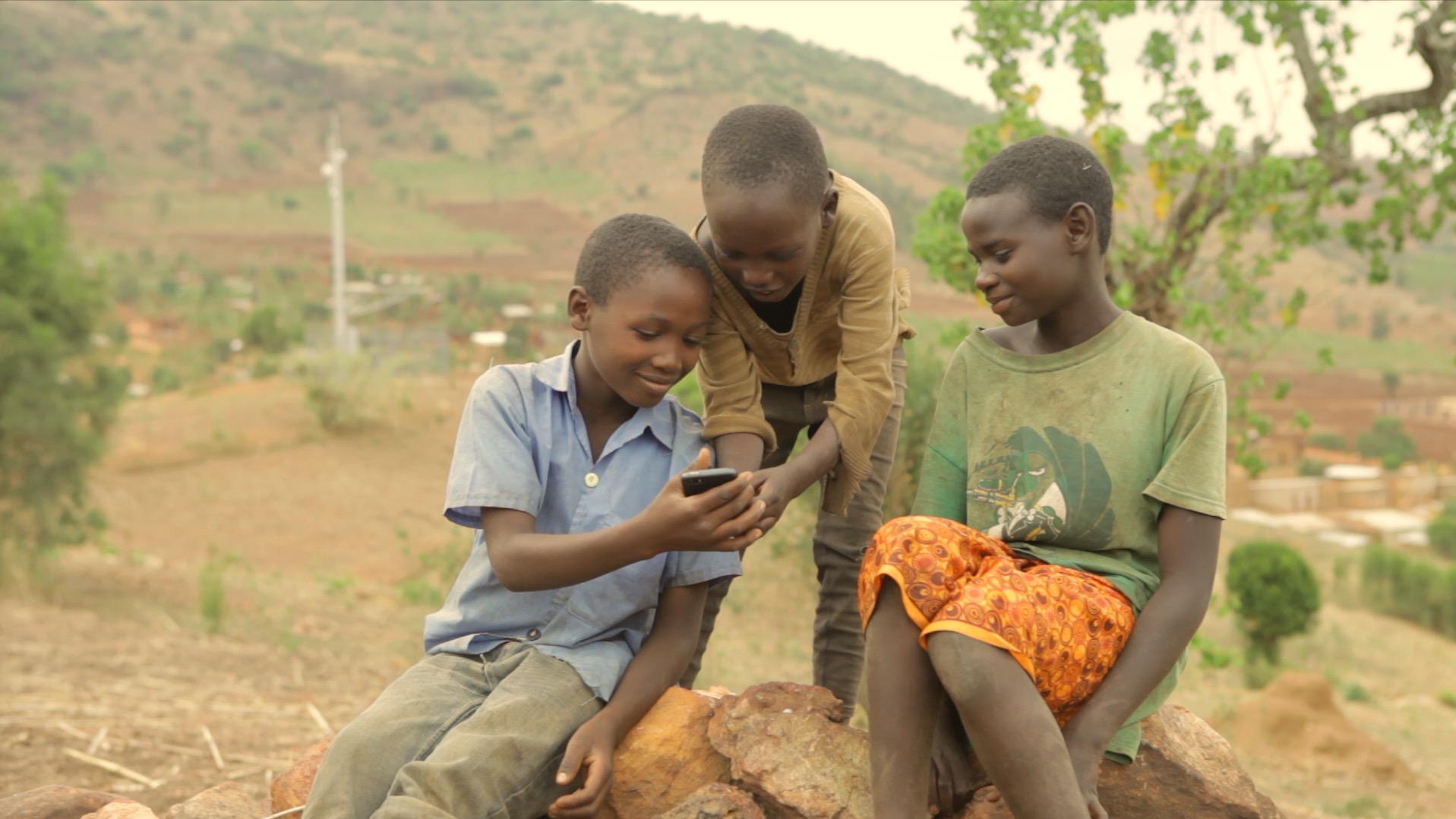 Vanu Enables Mobile Operators to Profit In Off-Grid Markets
1.2 billion people lack connectivity, 3.5 billion lack Internet
Off-Grid markets: unique category that requires special solutions
Vanu’s innovations solve these problems: 


We provide equipment, tools and services that enable MNOs to profitably serve Off-Grid markets
©Vanu, Inc. 2021, Proprietary & Confidential    Page 2
Why Are Off-Grid Networks a Problem?
Off-Grid Revenue is Lower
Sparse population, compounded by difficult terrain
Usually, lower discretionary income

Operating Expenses are Higher
Power grid is unavailable or unreliable – high cost diesel
Maintenance costs are high due to travel time, less skilled labor available
Higher towers are more expensive

… But the Need is Urgent
©Vanu, Inc. 2021, Proprietary & Confidential    Page 3
Conventional Solutions Don’t Work in Off-Grid Markets
Conventional solutions work well in urban markets, but the requirements of Off-Grid markets require different products, architectures and services
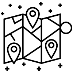 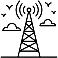 Urban Network
Off-Grid Networks
Efficiency requirements
Spectral Efficiency
Power and Backhaul Efficiency
Coverage requirements
Contiguous Coverage
Localised Coverage
Capacity requirements
Maximize simultaneous users
Minimal, capacity reduced to lower cost
Investment constraints
Justified high capex, high opex
Low Capex, Low Opex
Maintenance skills requirement
Highly skilled labor
Easy to build, operate and manage
Power grid is unavailable or unreliable – high cost diesel
Accessible power
Power availability
Even with a great technical solution, MNOs have trouble investing in off-grid markets
©Vanu, Inc. 2021, Proprietary & Confidential    Page 4
Off-Grid Go-To-Market Strategy
MNOs are, rightly, focused on urban markets:  
	Their best customers reside in or near urban market
	Most of their revenue comes from urban sites
	Underinvestment in urban markets will allow competitors to benefit

MNO processes and values reflect urban market orientation
	Processes, how to build and operate sites, are expensive and hard to change
MNOs outsource towers, backhaul … even operations
rarely have internal capability to modify these processes to adopt new approach
	MNO values reflect processes and limit ability to capture ROI from rural
	… as a result, Off-Grid markets rarely receive investment

Revenue- or Margin-share GTM enables MNOs to profit from off-grid service
	Increases MNO subscribers, revenue and profit
	No capital allocation required by MNO
©Vanu, Inc. 2021, Proprietary & Confidential    Page 5
Key Policy and Regulatory Takeaways for Off-Grid Success
Terrestrial mobiles are the best channel to reach billions of people
Mobile device economics and installed base
Metcalfe’s law
User familiarity
Distribution channels

Regulatory framework favors collaboration with existing mobile network operators
Existing ecosystem provides templates for needed revenue share relationships
Tower/Passive elements provided by third parties
Managed Services - network operated by third parties
Network sharing/roaming
Spectrum licensing - smaller geographic areas lead to consolidation, not rural operators
	
Solution that addresses both technical and business model challenges is essential
USF subsidies frequently fail to deliver sustained solution
MNO capital allocation is rational – it serves the largest number of people with greatest efficiency … but it cannot serve rural/off-grid markets
©Vanu, Inc. 2021, Proprietary & Confidential    Page 6
Thank You
©Vanu, Inc. 2021, Proprietary & Confidential    Page #